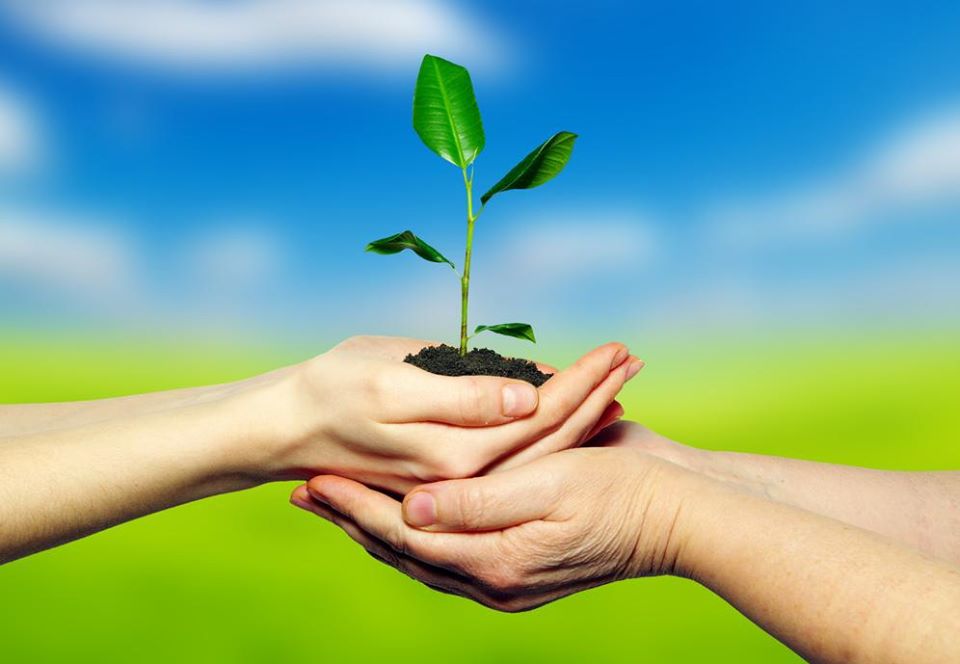 স্বাগতম
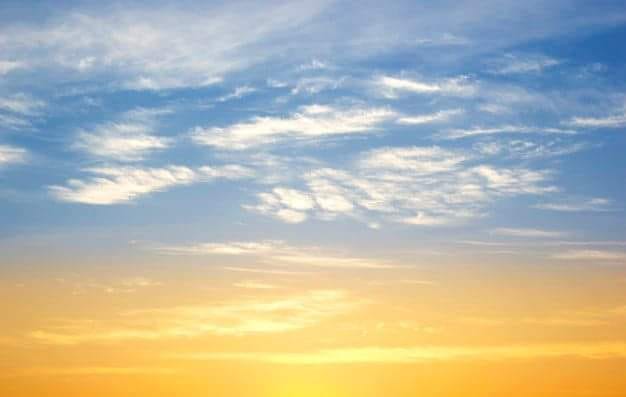 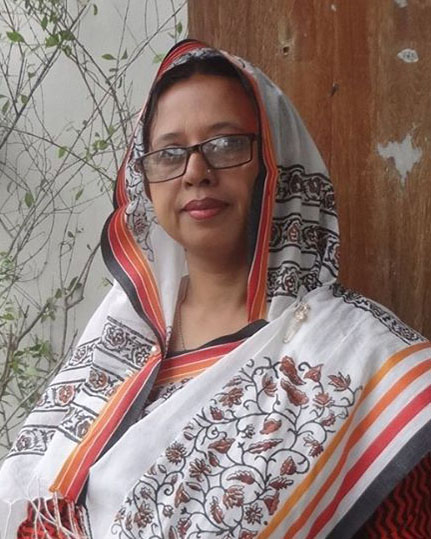 পরিচিতি
মাহমুদা নাছরিন  
   প্রভাষক (কৃষিশিক্ষা)
   হাফেজ জিয়াউর রহমান ডিগ্রি কলেজ 
   শ্যামগঞ্জ, পূর্বধলা, নেত্রকোনা
বিষয়ঃ  কৃষিশিক্ষা 
শ্রেণিঃ  দ্বাদশ 
অধ্যায়ঃ পঞ্চম
কৃষি অর্থনীতি ও সমবায় L-4
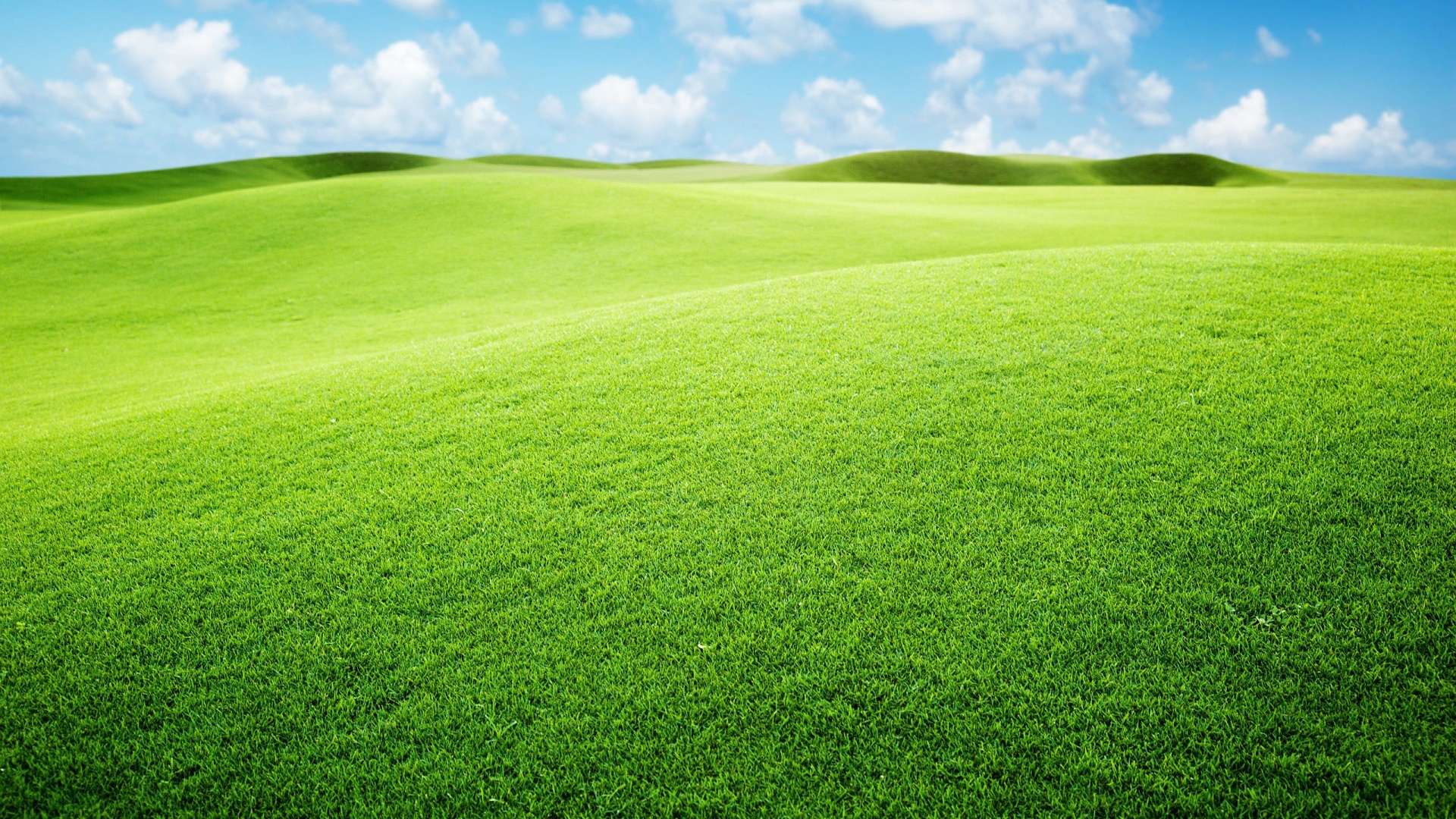 আগে ছবি দেখি
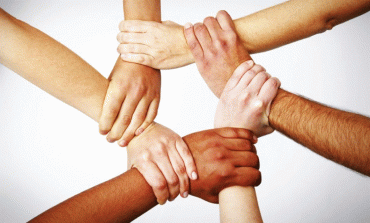 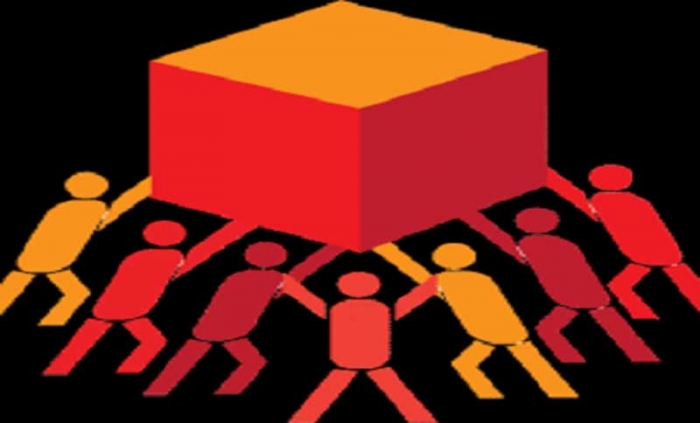 একতাই বল
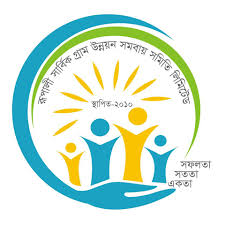 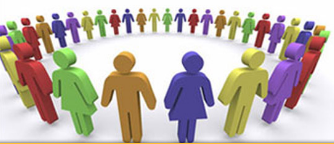 আমাদের আজকের পাঠঃ
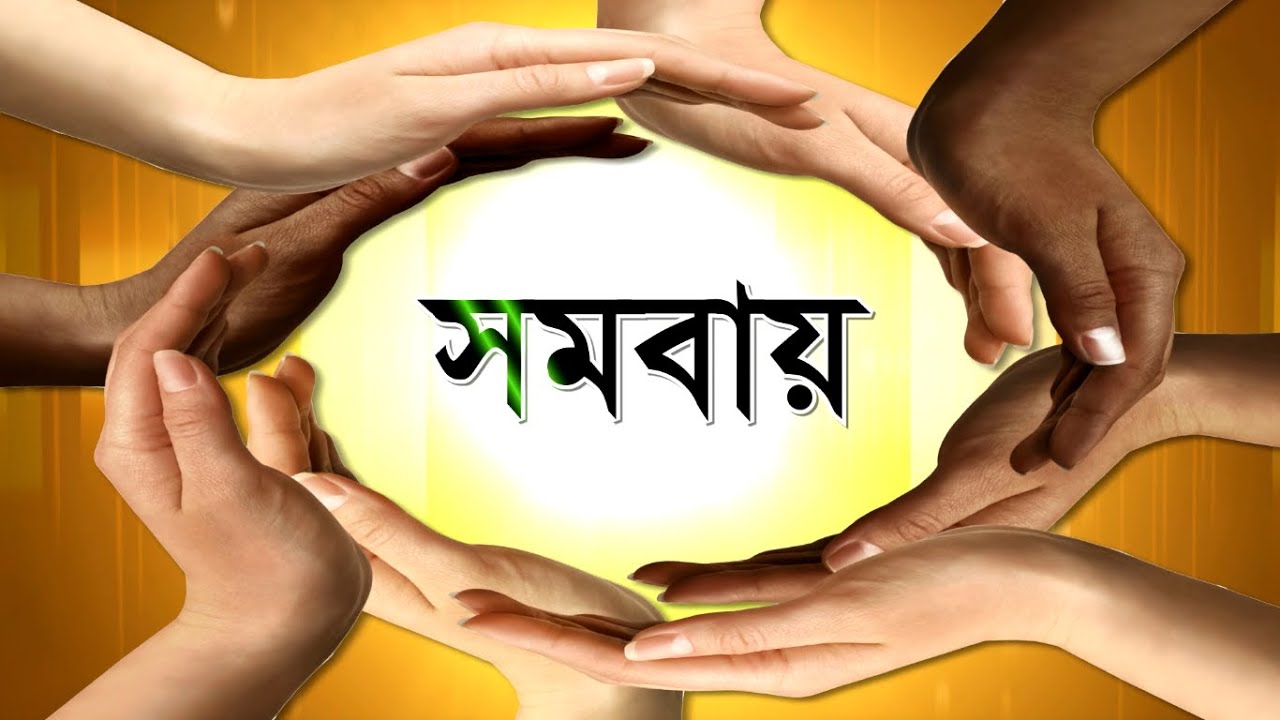 কৃষি
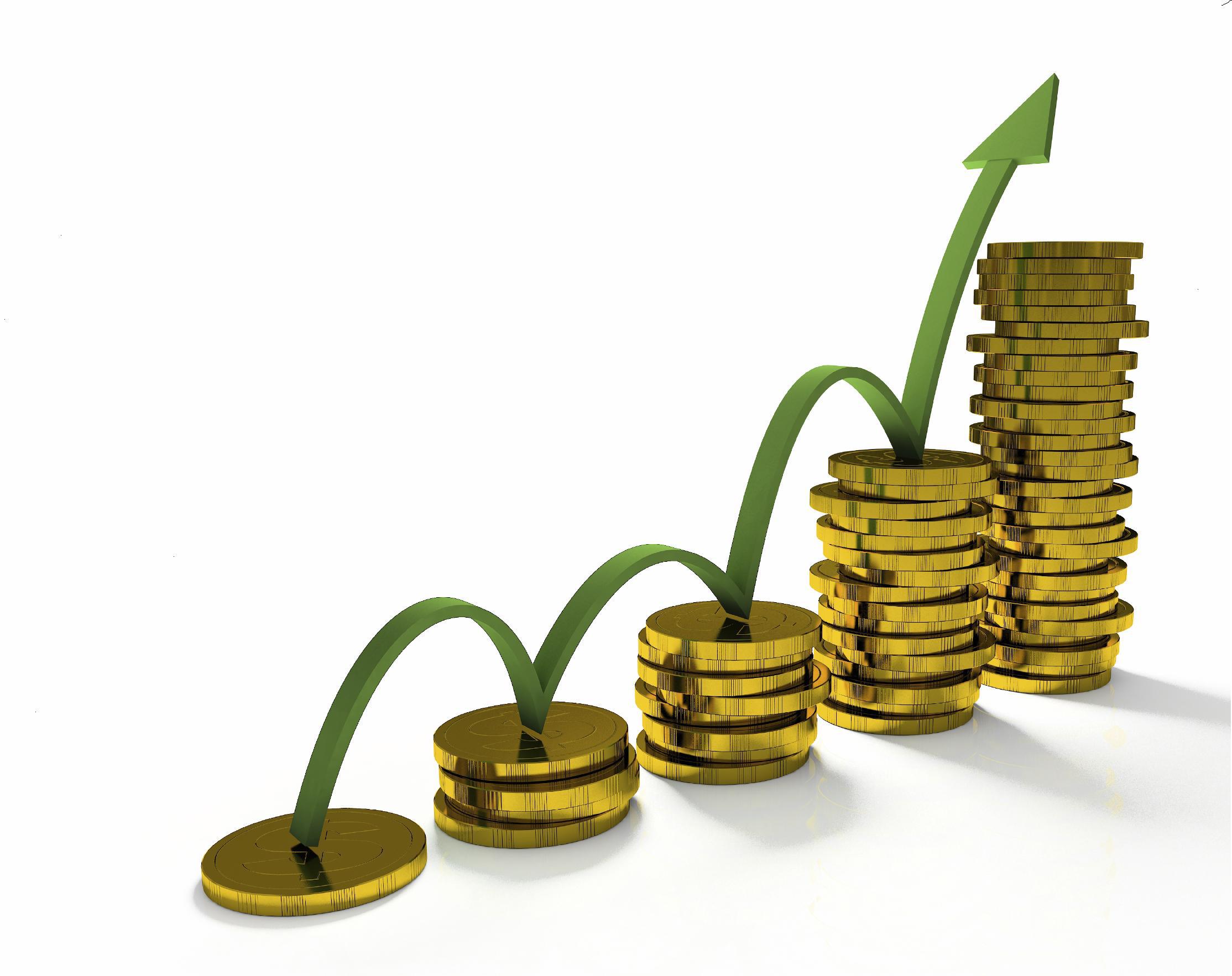 শিখন ফল
এই পাঠ শেষে শিক্ষার্থীরা
কৃষি সমবায়ের ধারণা ব্যাখ্যা করতে পারবে।
কৃষি সমবায়ের উদ্দেশ্য বর্ণনা করতে পারবে।
কৃষি সমবায়ের মূলনীতি ব্যাখ্যা করে পারবে।
কৃষি সমবায়ের প্রকারভেদ বর্ণনা করতে পারবে ।
কৃষি সমবায়ের ধারণা
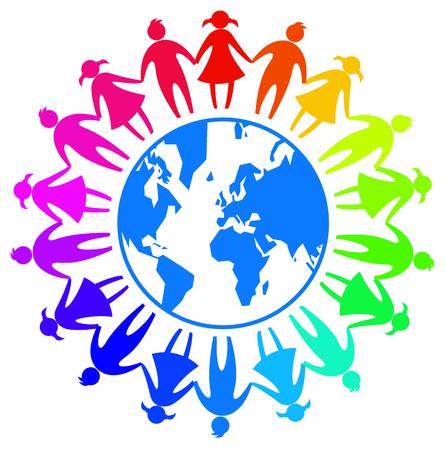 সমবায় (Co-operative)ঃ
একই উদ্দেশে একই পেশা বা শ্রেণিভুক্ত কিছু মানুষ একজোট হয়ে পারস্পরিক সহযোগিতায় নিজেদের আর্থিক ও সামাজিক অবস্থার উন্নতির জন্য যে সংগঠন গড়ে তোলে এবং গণতান্ত্রিক পদ্ধতিতে সেটা পরিচালনা করে, তাকে সমবায় সমিতি বলে। 
অর্থাৎ, একই উদ্দেশে একজোট হয়ে কোন কাজ করার নাম সমবায়।
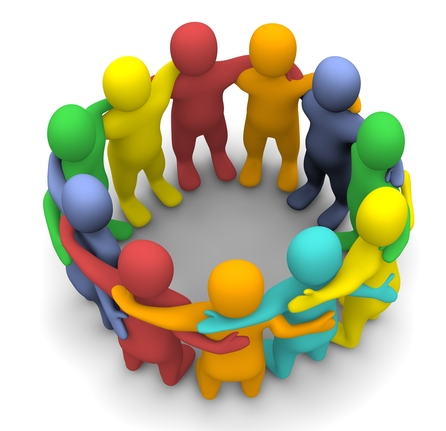 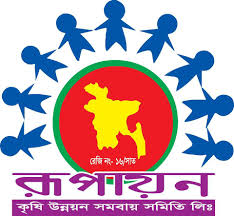 কৃষি সমবায় (Agricultural Co-operative)ঃ
কৃষি কাজের জন্য প্রয়োজনীয় মূলধন সংগ্রহ, কৃষি যান্ত্রিকীকরণ, ফসল উৎপাদন, ফসল সংগ্রহ, সংগ্রহ উত্তর ফসল পরিচর্যা, গুদামজাতকরণ, পরিবহণ এবং বাজারজাতকরণ সকল কাজ সুচারুরূপে সম্পন্ন করার জন্য একই এলাকাভুক্ত সীমিত সংখ্যক কৃষকের সম্মতির ভিত্তিতে গড়ে উঠা যৌথ মালিকানাধিন স্বায়ত্তশাসিত প্রতিষ্ঠান যা গনতান্ত্রিকভাবে নিয়ন্ত্রিত হয়, তাকেই কৃষি সমবায় বলা হয়। 

কৃষি সমবায় কৃষকদের নিজস্ব পেশাগত, অর্থনৈতিক ও সামাজিক সংগঠন।
কৃষি সমবায়ের উদ্দেশ্য
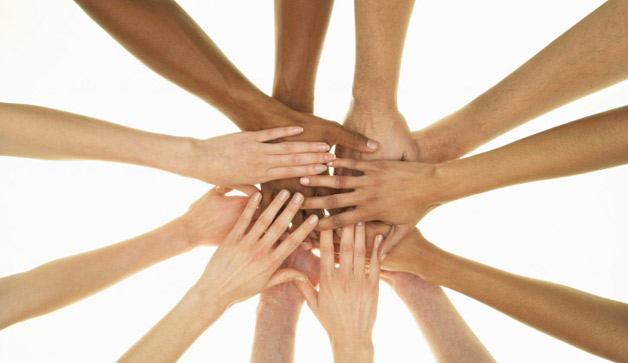 সর্বাধিক কৃষিপণ্য উৎপাদনের অনুকূল পরিবেশ সৃষ্টি করা।  ক্ষুদ্র ক্ষুদ্র জমি একত্র করে বৃহদায়তন খামার সৃষ্টি করা।
 উৎপাদন ও বাজারজাতকরণ ব্যবস্থার উন্নয়ন করা। কৃষকদের উফসী বীজ,মানসম্পন্ন সার, ট্রাক্টর, পাওয়ার পাম্প, সঠিক মান সম্পন্ন বালাইনাশক ইত্যাদি উপকরণ সরবরাহ করা।
 কৃষকদের প্রশিক্ষনের ব্যবস্থা করা।
কৃষি সমবায়ের মুলনীতি
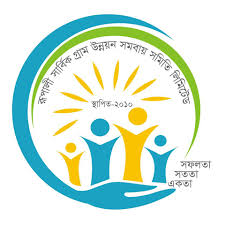 একতা
সততা
গনতন্ত্র
সহযোগিতার মানসিকতা
সমঅধিকার
মিতব্যয়িতা
নিরপেক্ষ মানদণ্ড
আঞ্চলিকতা
আস্থা ও বিশ্বাস
স্বাধীনতা
সার্বজনীনতা
রাজনীতি ও ধর্ম নিরপেক্ষতা
সেবা
সমবায়ের বৈশিষ্ট্য
(Characteristics of Co-operative)
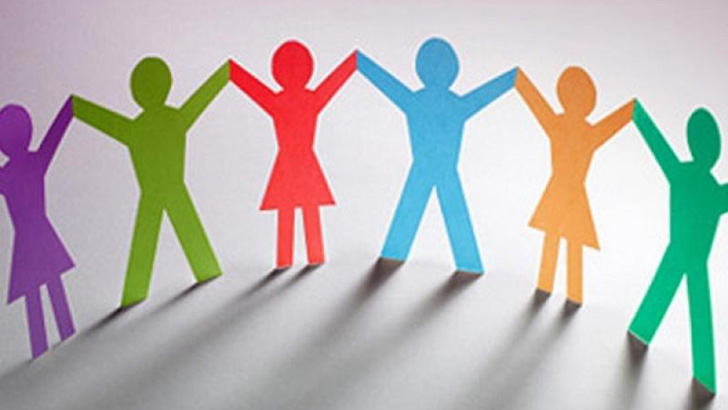 গঠন
মূলধন
শেয়ার হস্তান্তরযোগ্যতা
সমিতির উদ্দেশ্য
আদর্শসমূহ
আইনগত সত্ত্বা
 নিবন্ধন
মৌলিক নীতিমালা
 চিরন্তন অস্তিত্ব
গনতন্ত্রের নীতি
কৃষি সমবায়ের প্রকারভেদ 
(Types of Agricultural Co-operative)
ক) উদ্দেশের ভিত্তিতেঃ
১। কৃষি মূলধন বা সঞ্চয় সমবায় সমিতি
২। কৃষি উপকরণ সমবায় সমিতি
৩। সেচ সমবায় সমিতি
৪। কৃষি উৎপাদন ও প্রশিক্ষণ সমবায় সমিতি
৫। কৃষিপণ্য বাজারজাতকরণ সমবায় সমিতি
৬। কৃষিপণ্য সংরক্ষণ সমবায় সমিতি
খ) পেশাগত ভিত্তিতেঃ
১। কৃষি বা কৃষক সমবায় সমিতি 
২। মৎস্যজীবী বা মৎস্যচাষি সমবায় সমিতি
৩। দুগ্ধ উৎপাদন সমবায় সমিতি
৪। পোল্ট্রি মালিক সমবায় সমিতি 
৫। নার্সারি মালিক সমবায় সমিতি 
৬। ফুল চাষি সমবায় সমিতি 
৭। ফল চাষি সমবায় সমিতি
গ) নিবন্ধন অনুসারেঃ
১। প্রাথমিক সমবায় সমিতি
২। কেন্দ্রীয় সমবায় সমিতি
৩। জাতীয় সমবায় সমিতি
দলীয় কাজ
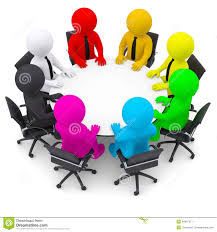 পোস্টার তৈরি করো-
‘ক’ দল- কৃষি সমবায়ের উদ্দেশ্য 
‘খ’ দল- কৃষি সমবায়ের নীতিমালা 
‘গ’ দল- কৃষি সমবায়ের বৈশিষ্ট্য
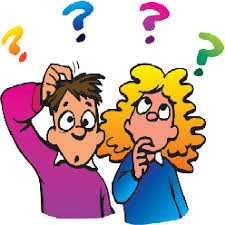 মূল্যায়ন
১। কৃষি সমবায় বলতে কি বুঝ? 
২। সমবায়ের মূলমন্ত্র কী? 
৩। সমবায়কে কয়টি ভিত্তিতে ভাগ করা যায়?
৪। কৃষি সমবায়ের উদ্দেশ্য কী ?
বাড়ির কাজ
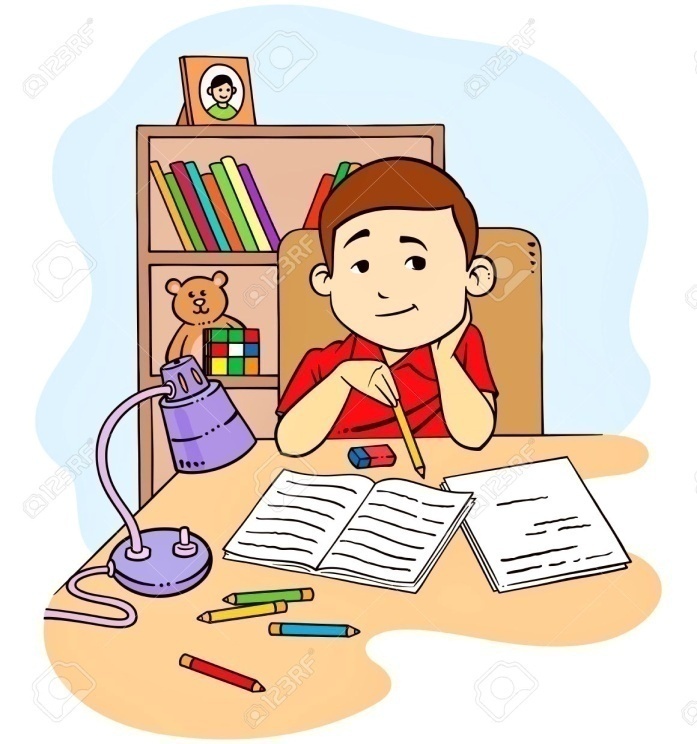 কৃষি উন্নয়নে সমবায়ের ভুমিকার উপর একটি প্রতিবেদন তৈরি কর।
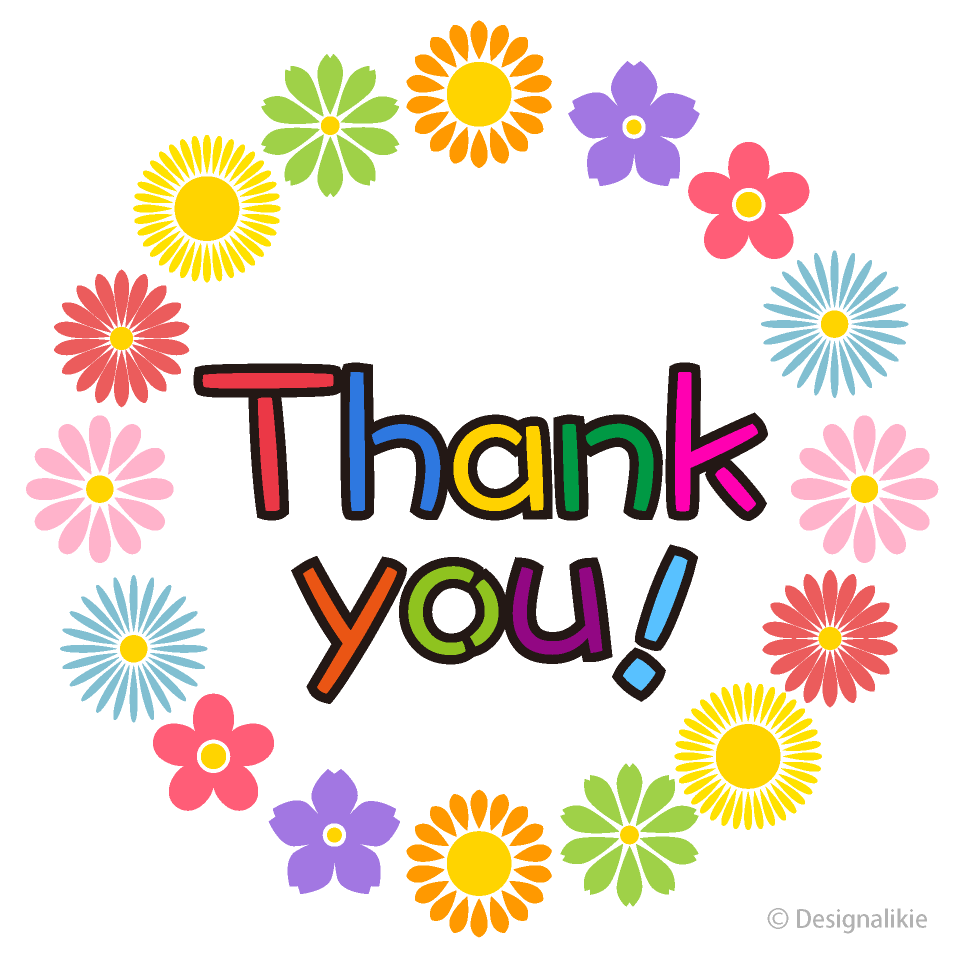